資料１
直近の大阪府債の状況等について
＜これまでの経過＞
　・　　７月３１日	 　第１４回　大阪府財務マネジメント委員会開催
	 　日本銀行　「強力な金融緩和継続のための枠組み強化」導入　　　　　　　　　　　　　　　　

　・　　９月２６日	 　米国　連邦準備制度理事会　連邦公開市場委員会で利上げ決定
	 　⇒　変更前　1.75％～2.00％
	 　変更後　2.00％～2.25％

　・　　９月２７日　　　　　　　　フレックス枠を活用した超長期債を発行
	　 ⇒　 ３０年定時償還債　３００億円（0.733％）
	　　　　 ２０年満期一括債　２００億円（0.668％）

　・　１２月１３日　　　　　　　　欧州中央銀行　政策理事会で量的緩和政策の終了を正式に決定

　・　１２月１９日　　　　　　　　米国　連邦準備制度理事会　連邦公開市場委員会で利上げ決定
	　 ⇒　変更前　2.00％～2.25％
	 　変更後　2.25％～2.50％　　　　

　・　１２月２７日～２８日　　　銀行等引受債を発行
	 　⇒　  ５年証券  １００億円（0.001 ％）
	         １０年証書　２００億円（0.190％～0.200％）

（今後の主な予定）
　・　　１０月１日　　　　　　　　消費税率の１０％への引き上げ
（　）は応募者利回り
－１－
資料１
直近の大阪府債の状況等について
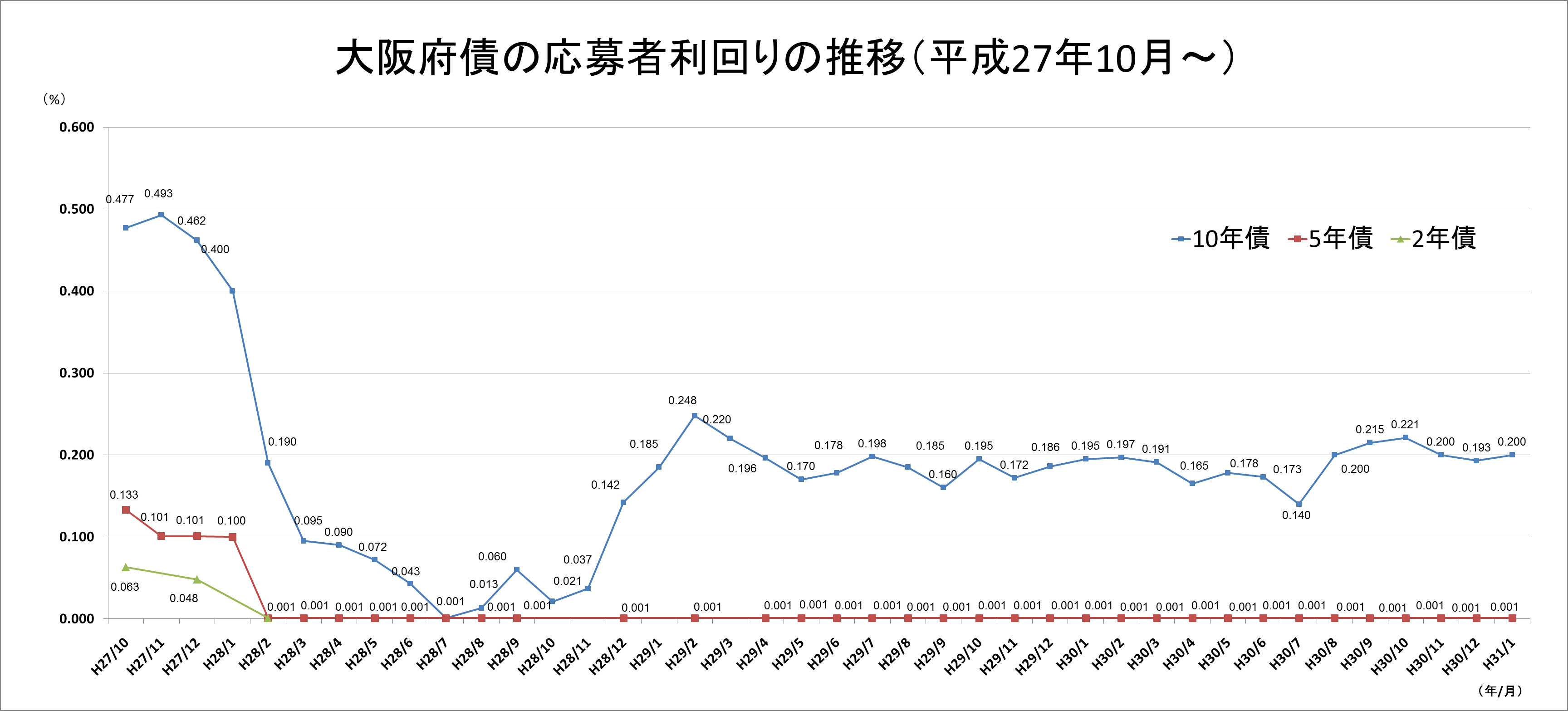 1月29日
日本銀行
「マイナス金利付き量的・
質的金融緩和」導入決定
7月31日
日本銀行
　「強力な金融緩和継続のための枠組み強化」導入決定
9月21日
日本銀行
「長短金利操作付き量的・
質的金融緩和」導入決定
4月、8月
地政学リスク高まる
2年債と5年債がともに0.001％
以後2年債の発行を停止
5年債と10年債がともに0.001％
－２－
資料１
直近の大阪府債の状況等について
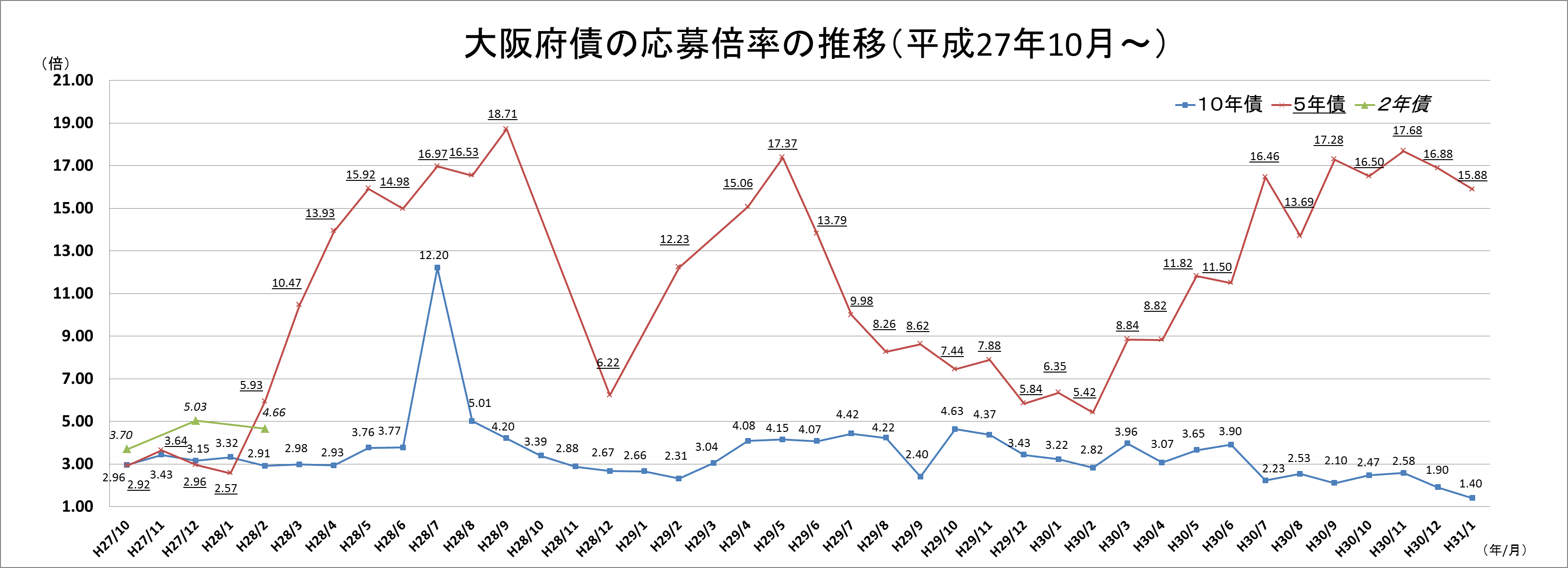 －３－
資料１
直近の大阪府債の状況等について
－４－